Randomized AlgorithmsCS648
Lecture 13
Expected duration of a randomized experiment
Part I
1
coupon Collector Problem
2
Coupon Collector Problem
3
Example
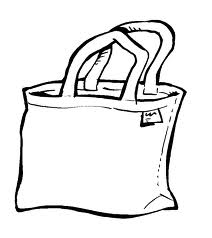 1
4
5
2
3
5
3
5
2
1
2
2
3
1
3
2
3
5
1
4
1
4
5
1
1
2
3
3
5
3
2
3
1
3
3
1
2
2
1
5
1
3
5
3
4
Done in 14 samplings
Done in 12 samplings
2
5
4
Coupon Collector Problem
?
No easy way !!
5
Coupon Collector Problem
no 
coupon
seen
all 
coupons
seen
This transition is not sudden. In fact it is a gradual transition through various discrete stages. Can you see these discrete stages ?
6
Coupon Collector Problem
no 
coupon
seen
all 
coupons
seen
1
2
3
4
This transition is not sudden. In fact it is a gradual transition through various discrete stages. Can you see these discrete stages ?
7
Reviewing Example
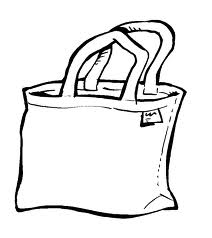 1
4
5
2
3
5
0
3
1
3
3
1
2
2
1
5
1
3
5
3
4
8
Reviewing Example
Each instance of coupon collector problem has to pass through these stages. Does it give you some inspiration to calculate E[X] ?
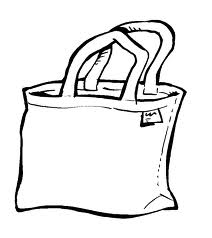 1
4
5
2
3
1
0
1
2
3
4
5
0
1
2
3
4
5
0
3
2
4
3
5
2
5
2
1
3
2
3
1
3
2
1
5
1
4
5
4
1
1
3
2
5
3
3
2
3
1
3
3
1
2
2
1
5
1
3
5
3
4
2
5
9
Coupon Collector Problem
10
Reviewing Example
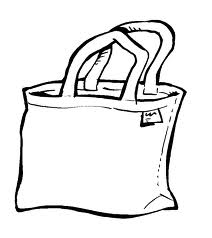 1
4
5
2
3
1
2
3
4
5
0
3
1
3
3
1
2
2
1
5
1
3
5
3
4
11
Coupon Collector Problem
12
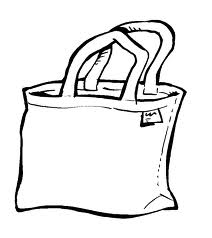 13
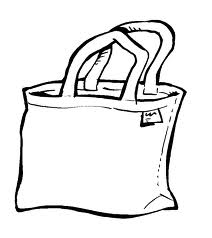 14
Coupon Collector Problem
15
Discrete Random Walk on a LINE
16
Discrete Random Walk
Particle starts from origin
In each second, particle moves 1 unit  to the left or to the right with equal probability.
While at origin, the particle moves to 1 always.

Question: What is the expected number of steps of the random walk to reach milestone n ?
0         1          2         3          4         5          6          7          8              …              n         n+1
17
An example
0         1          2         3          4         5          6          7          8              …
I, and perhaps you too,
 could not notice the walk. So let us trace the walk slowly.
18
Formalism
19
Careful look at the example
0         1          2         3          4         5          6          7          8              …
Can you break the walk 08 into stages ? Think carefully …
20
Careful look at the example
0         1          2         3          4         5          6          7          8              …
Walk starting from 0 and terminating at 5
21
Careful look at the example
0         1          2         3          4         5          6          7          8              …
Walk starting from 0 and terminating at 5
Walk starting from 5 and terminating at 8
22
23
0         1          2         3          4         5          6          7          8              …
1
1
3
1
5
1
 
5
11
24
25
Conditional Expectation
Ω
A useful tool to calculate expected value of a random variable
26
0         1     …
?
27
0         1     …
28
0         1     …
3
29
30
0         1          2         3          4          5         6         7       …
31
32
Expected duration of a random experiment
Let X denote the random variable for the duration of a randomized experiment.

To calculate E[X], the following approach is sometimes useful:

Partition the experiment into stages carefully.

Calculate expected duration of each stage.

Using linearity of expectation, calculate E[X].

In the next class, we shall discuss more non-trivial randomized algorithms which are analyzed using this method.
33